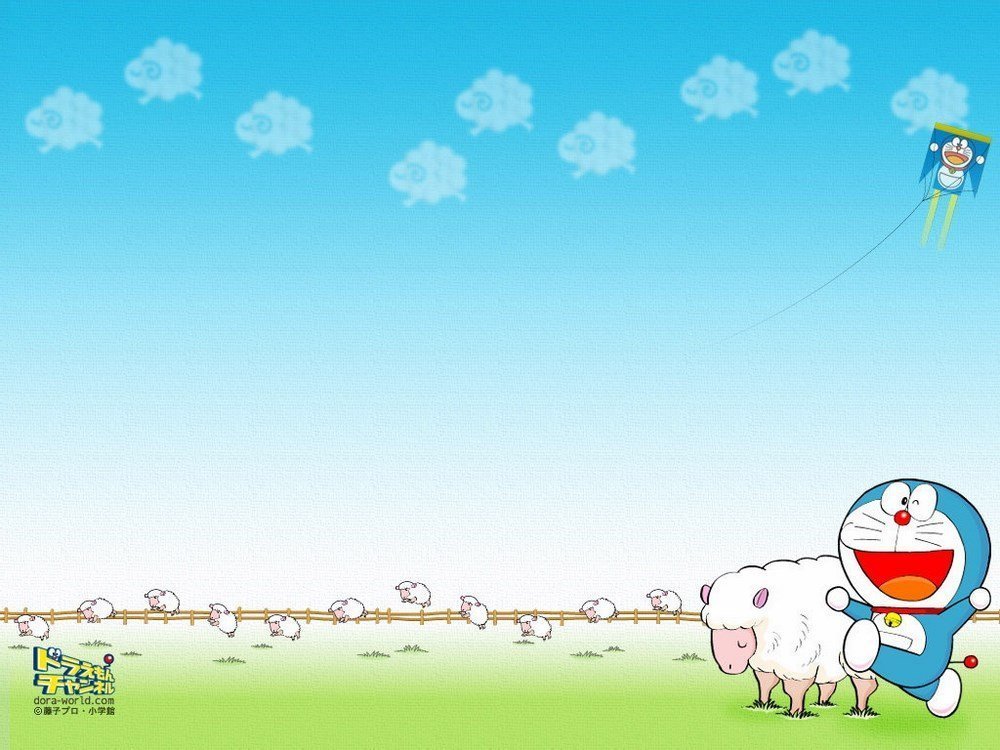 UBND HUYỆN SƠN TỊNH
TRƯỜNG TIỂU HỌC TỊNH HÀ
CHÀO MỪNG CÁC EM ĐẾN VỚI TIẾT
TIẾNG VIỆT - LỚP 1
Giáo viên: Tạ Thị Bích Phượng
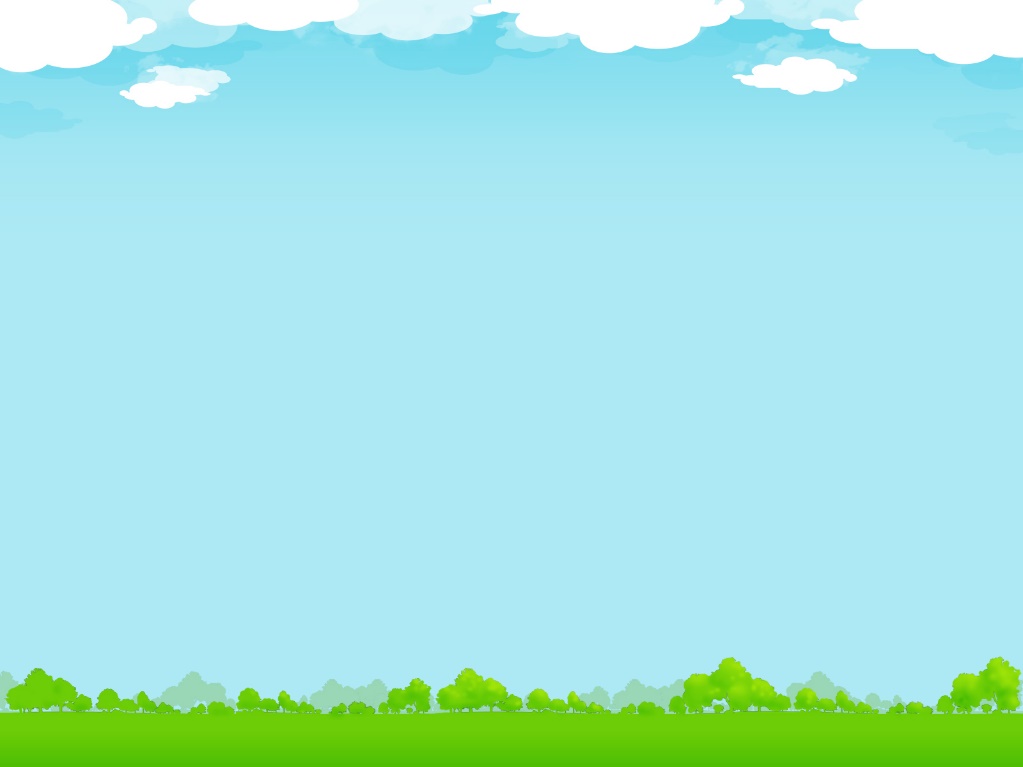 Bµi 17
     G  g    Gi  gi
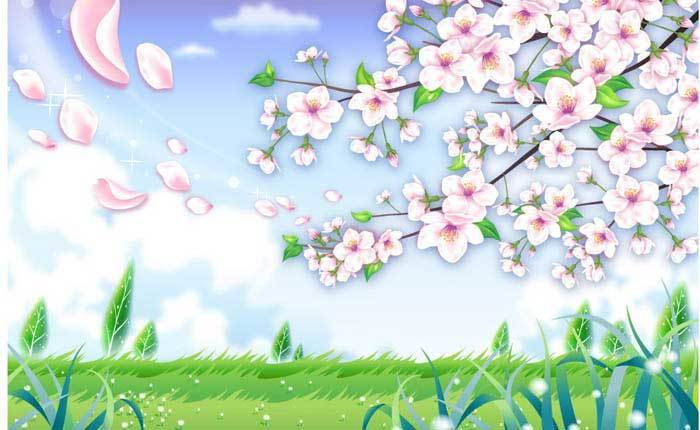 TiÕt 1
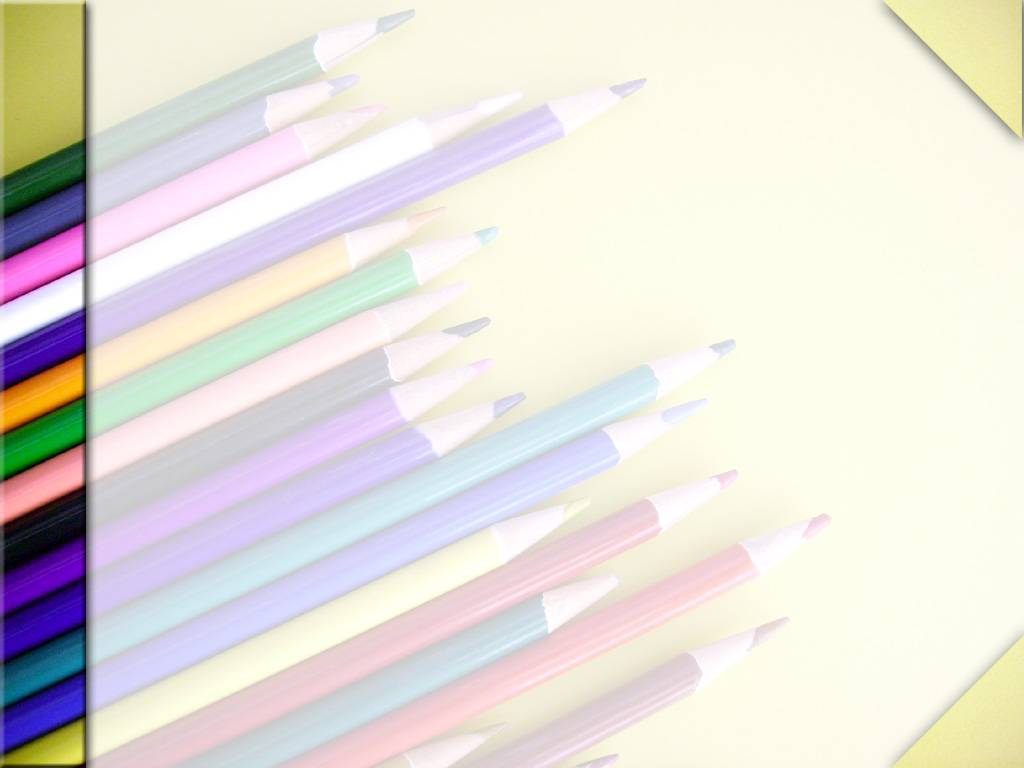 ¤n vµ khëi ®éng
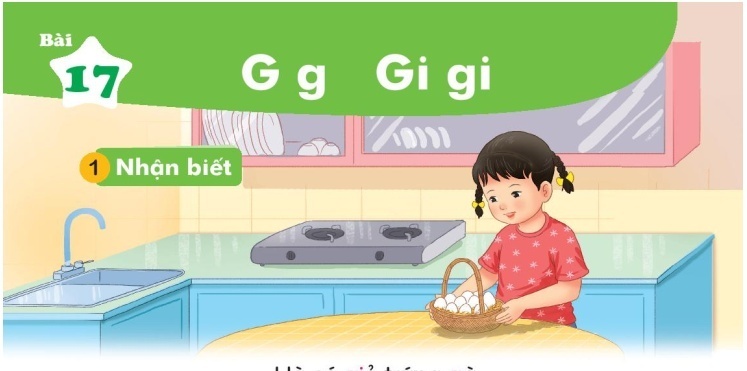 1
NhËn biÕt
Hµ cã giá trøng gµ.
gi
g
Bµi 17
 G   g      Gi   gi
2
§äc
gi
g
g
a
gi
o
gµ
gio
ga   gç    gô   gi¸    giß   giç
g
g
g
gi
gi
gi
2
§äc
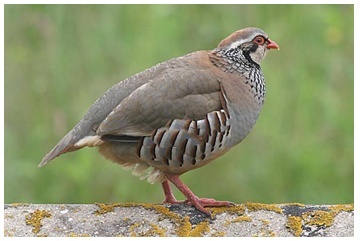 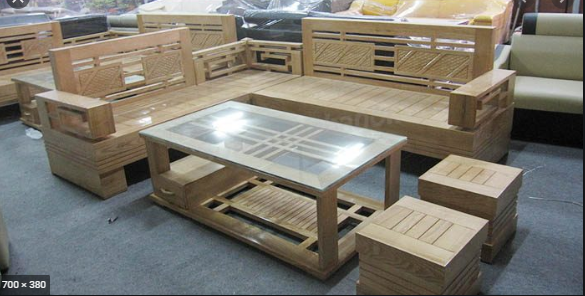 g
g
gµ g«
®å gç
g
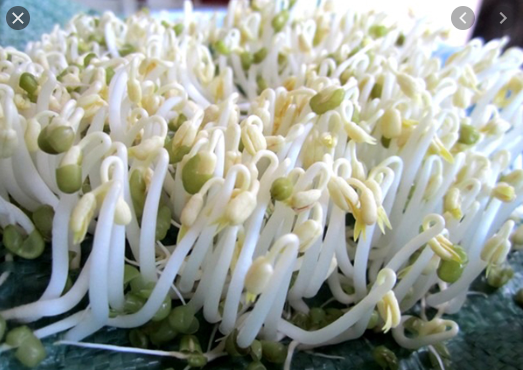 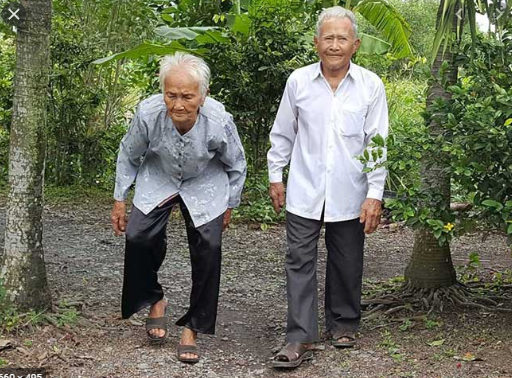 gi¸ ®ç
gi
cô giµ
gi
g
2
§äc
gi
g
a
gi
o
gµ
giá
ga     gç     gô     gi¸      giß   giç
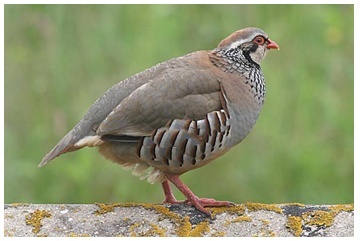 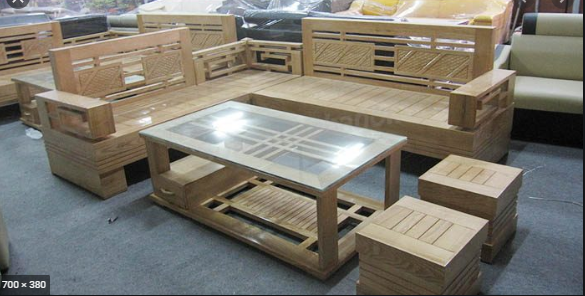 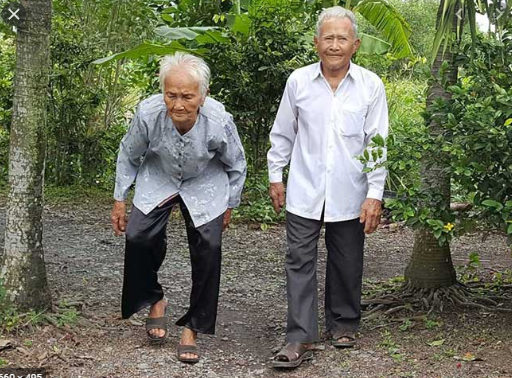 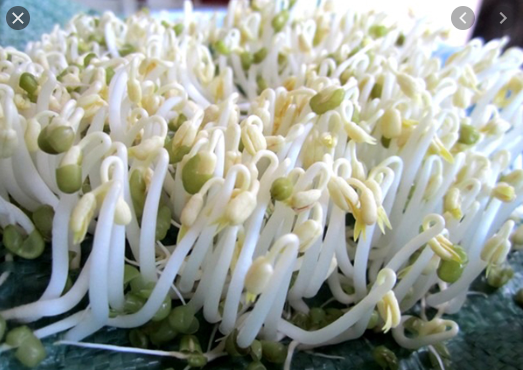 gµ g«   ®å gç   gi¸ ®ç   cô giµ
ViÕt b¶ng
3
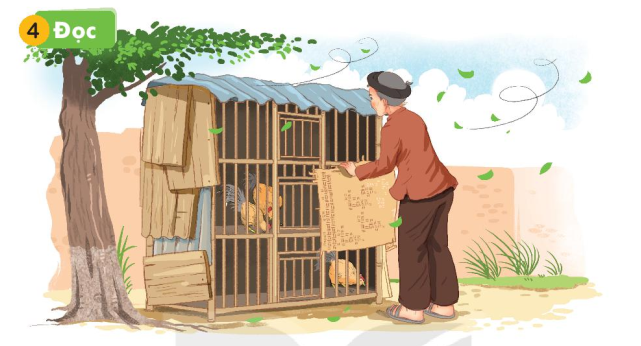 §äc
Bµ che giã cho ba chó gµ.
gi
g
VËt nu«i
4
Nãi
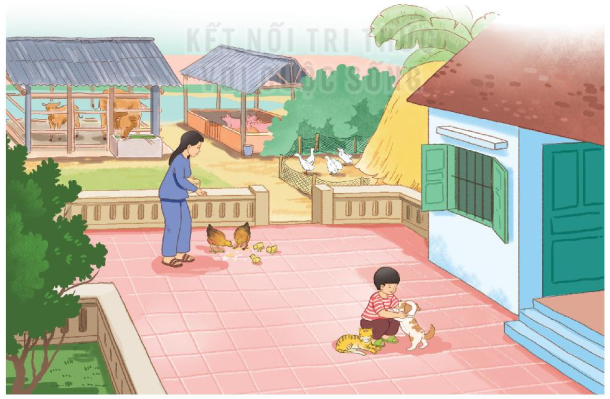 Cñng cè
Nãi c©u víi mét trong c¸c tõ ng÷ mµ em võa t×m ®­ược ?